EAAC2015 Statisticsand Close-OUT
Ralph W. Aßmann (DESY). Massimo Ferrario (INFN)
Coordinator European Network for Novel Accelerators
2nd European Advanced Accelerator Concepts Workshop 


Elba, 18.09.2015
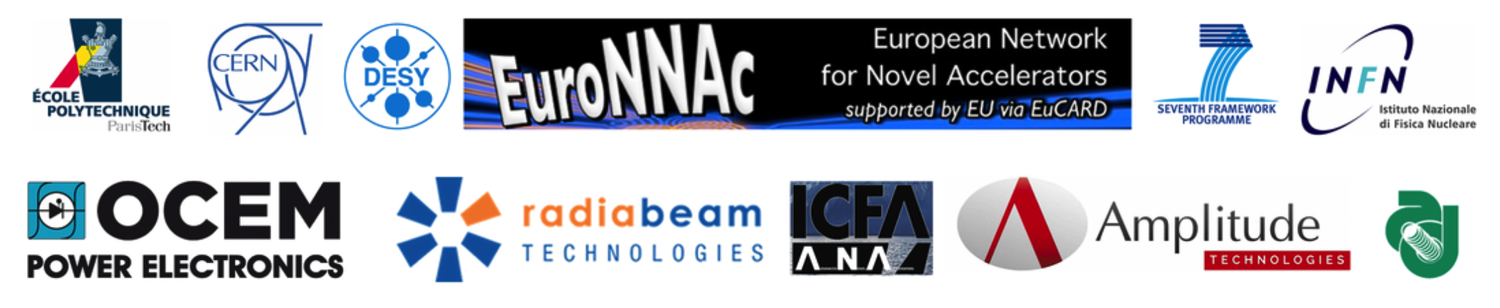 Participants and Students
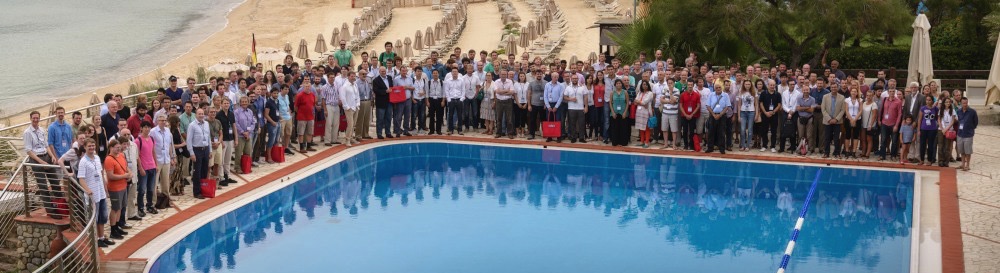 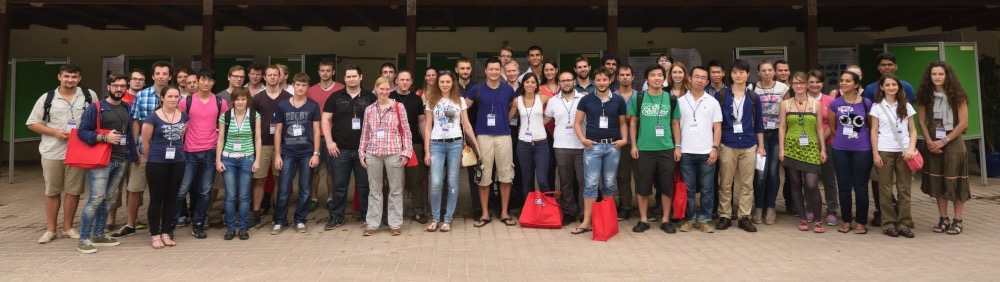 R. Assmann, EAAC 2015, 9/2015
Some Statistics
258 registered participants + about 50 accompanying persons. 45 sponsored students.
Participants from 23 countries in 4 continents (11 EU member states):
EU member states:				188
Other Europe + Russia + Israel:		28
US: 						30
Asia: 						11
Australia: 					1
218 male (84%), 40 female (16%) participants
R. Assmann, EAAC 2015, 9/2015
Participants
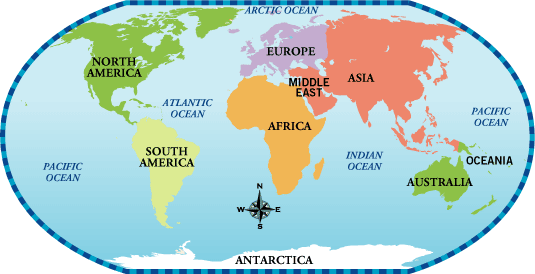 216
30
11
1
R. Assmann, EAAC 2015, 9/2015
By Country
R. Assmann, EAAC 2015, 9/2015
Scientific Work
Working Groups + Summaries:	7
Invited Talks:			30
Special Science Talk:		1
WG Talks:				138
Posters:				76Thanks again Alban Mosnier + Program Committee



To come:	Proceedings - Special Volume NIM		Lead editor:		Ulrich Dorda					ulrich.dorda@desy.de
Shows how productive and innovative the field is!
R. Assmann, EAAC 2015, 9/2015
Experimental WorkDay and Night...
Wakefield generation in the regime of coherent stimulated emission of free bodies...
R. Assmann, EAAC 2015, 9/2015
Experimental WorkDay and Night...
Wakefield generation in the regime of coherent stimulated emission of free bodies...
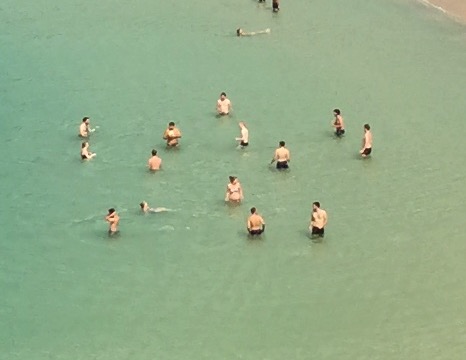 R. Assmann, EAAC 2015, 9/2015
Experimental WorkDay and Night...
Wakefield generation in the regime of coherent stimulated emission of free bodies...
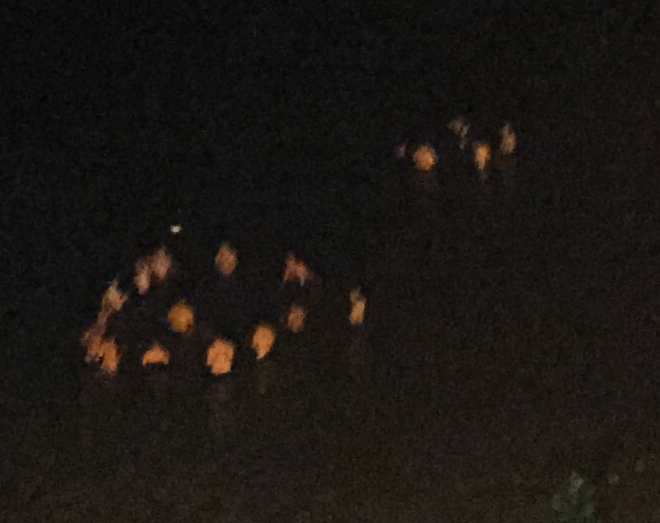 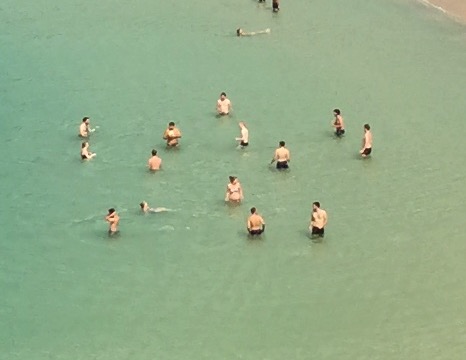 R. Assmann, EAAC 2015, 9/2015
Work Discussions at Dinner
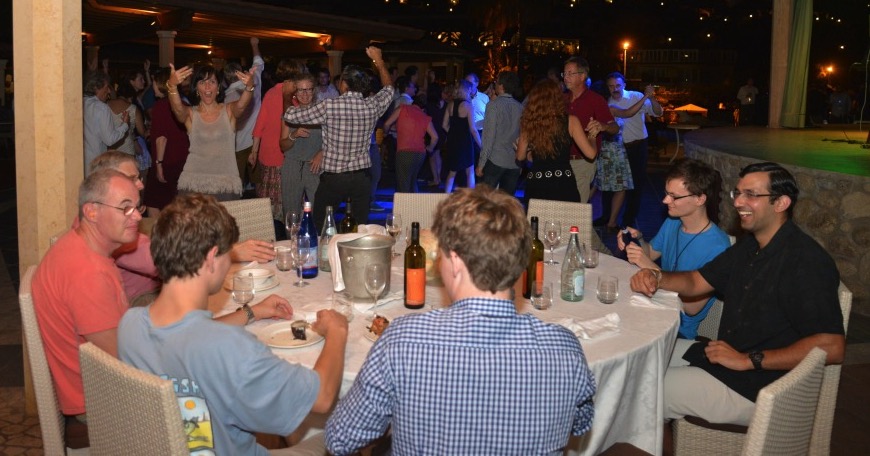 R. Assmann, EAAC 2015, 9/2015
Work Discussions at Dinner
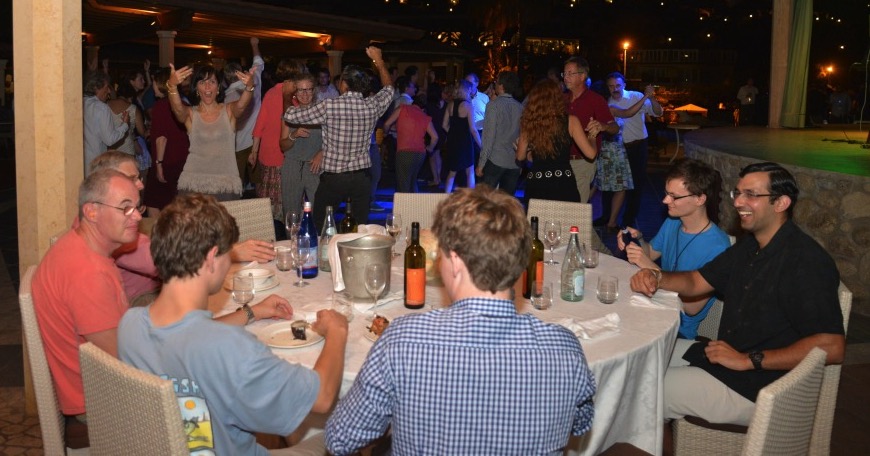 ... and partying...
R. Assmann, EAAC 2015, 9/2015
Yesterday we thanked in more detail all the persons helping in organizing and managing this workshop. Thanks again.Tomorrow: Yearly EuroNNAc Meeting.The conference chairmen would like to thank you for your contributions and support for this workshop.... and (last slide) 
R. Assmann, EAAC 2015, 9/2015
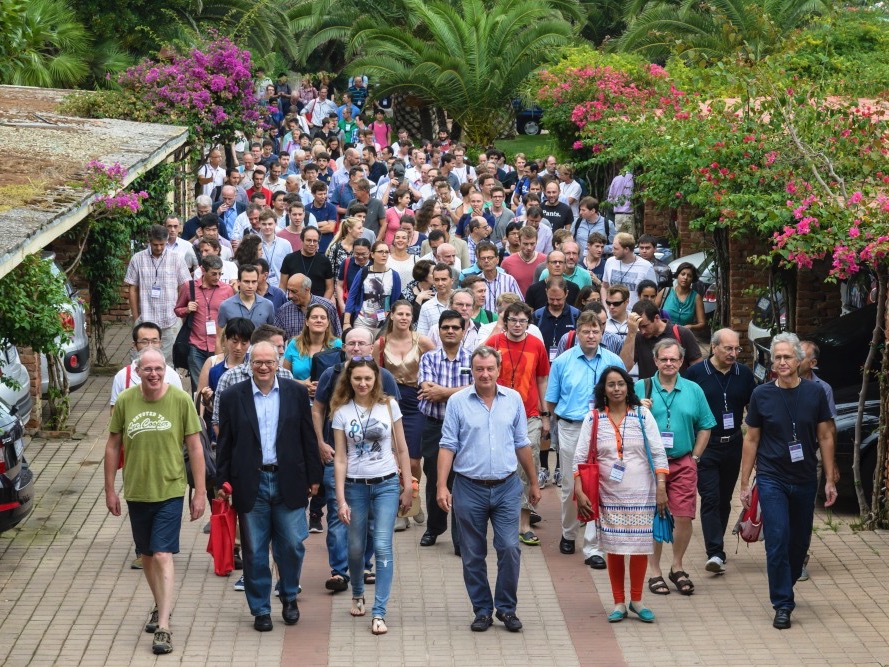 EAAC2015: The novel accelerator field is healthy and advancing...
Novel Accelerators are Coming...
R. Assmann, EAAC 2015, 9/2015
Have a good trip back home.